ASE SNPs detected in Pseudogenes
Variation
Jieming
25th Feb 2014
Enrichment of ASE SNPs in various elements
AlleleSeq: 130,127 unique het ASE SNPs detected from RNA-seq of 380 individuals
“matched controls”341,500 “accessible” het SNPs
Enrichment of 954 FIG categories
Acc SNP
ASE SNP
e.g. enhancer
2
Enrichment
Fisher’s exact test
-- Odds ratio, hypergeometric p value
3
All pseudogenes categories
All pseudogenes categories
FIG/Encode/Ensembl Genomic annotations
954 categories (TFs, enhancers, distal regulatory regions etc.)
Top 7 odds ratio
6
Effects of pseudogenes
Based on unique reads with only max 2 mismatch positions not multi-mapping (to parent gene) lead to wrong read counts in parent gene	-- mapping of reads to pgenes due to 		    sequencing error	-- highly expressed parent gene with too 	    many erroneous reads actual transcription of transcribed pgenes compounded if more false het SNPs are detected in pgenes
How do we get accessible het SNPs
In AlleleSeq, each het SNP is tested for a binomial probability.
For each p value, you can get a corresponding FDR, #FP (from simulation) /# actual (P).
How do we get accessible het SNPs
Not all het SNPs are available, simply because there are no reads there-- not accessible
So  for a certain p value,-- can we come up with min(N) reads required, -- so that a het SNP is accessible
9
How do we get accessible het SNPs
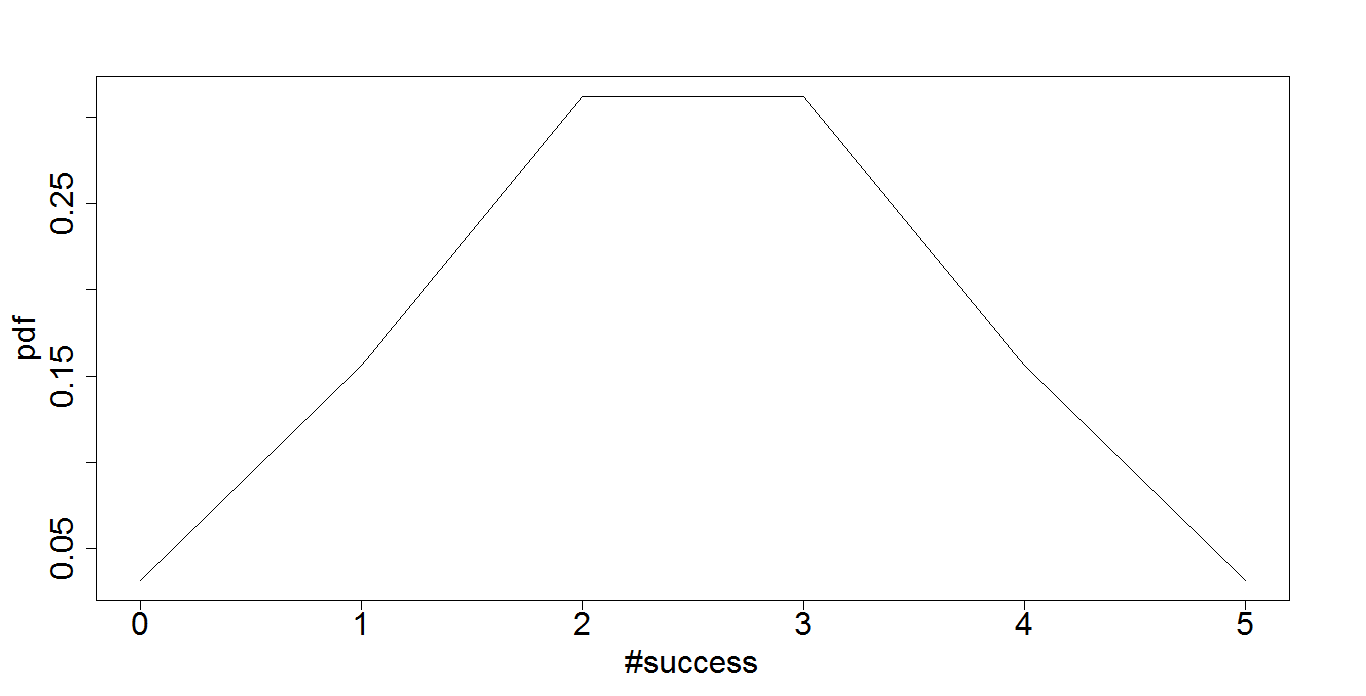 For a het SNP, if reads, n=5,
n=5
For each p value cutoff per dataset, find the minimum N
10
How do we get accessible het SNPs
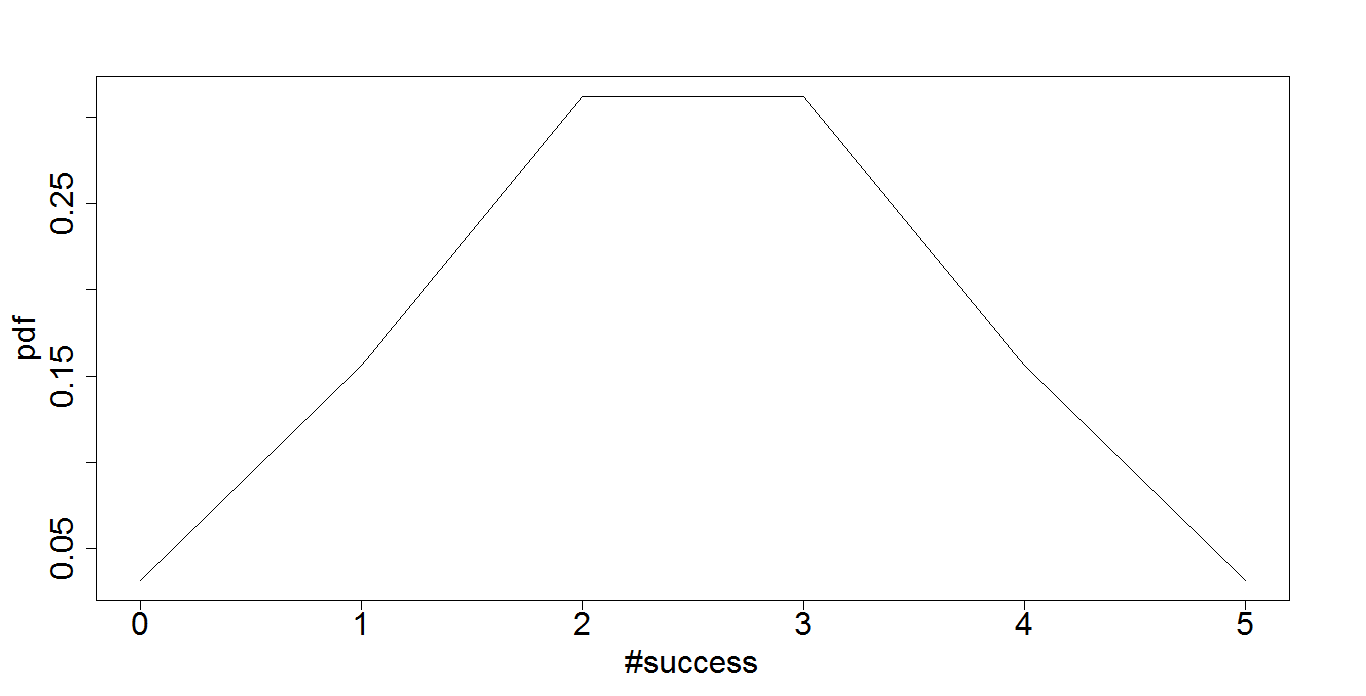 For a het SNP, if reads, n=5,
n=5
…..
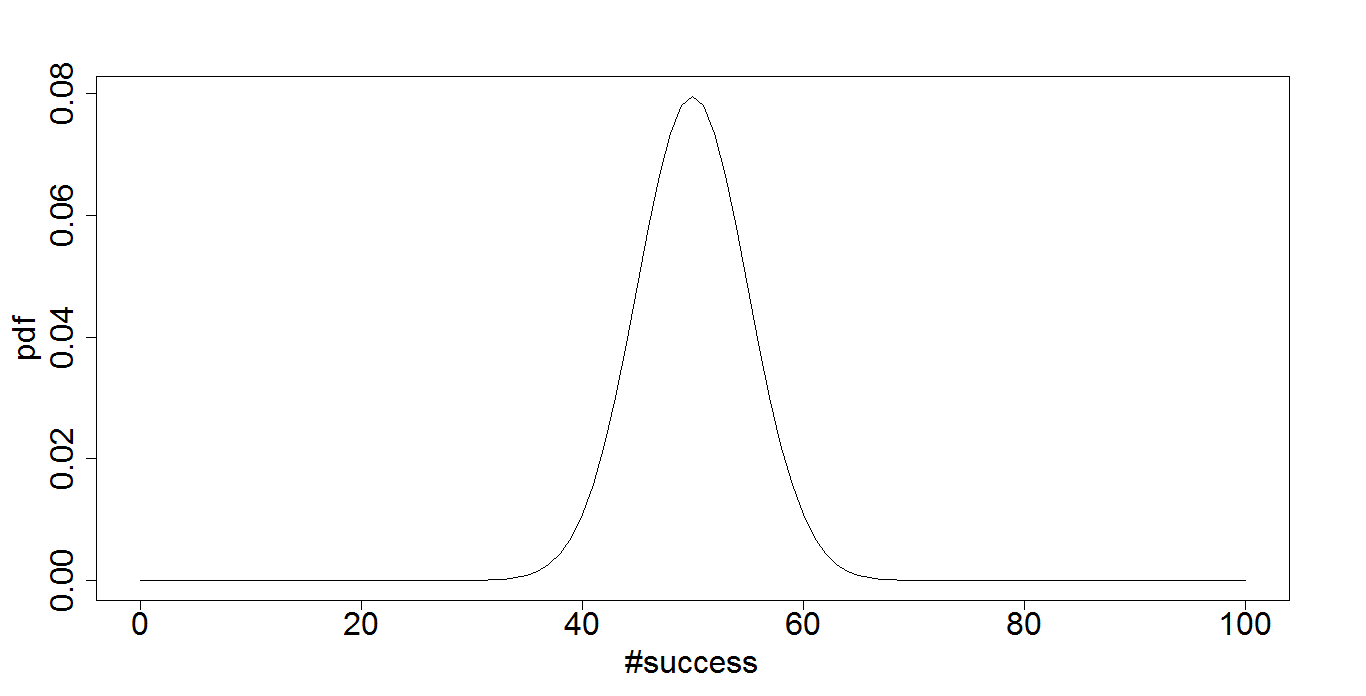 n=100
For each p value cutoff per dataset, find the minimum N
11
How do we get accessible het SNPs
Binomial Chart (n=0:n=10) (2-tailed)
0 		1
1 		1
2 		0.5
3 		0.25
4 		0.125
5 		0.0625
6 		0.03125
7 		0.015625
8 		0.0078125
9 		0.00390625
Acc SNP (min reads = 8)
ASE SNP
e.g. enhancer
For HG00096,
at FDR 5% (RNA-seq)
     p value 0.009286
     min n = 8
12
Distribution by chromosome
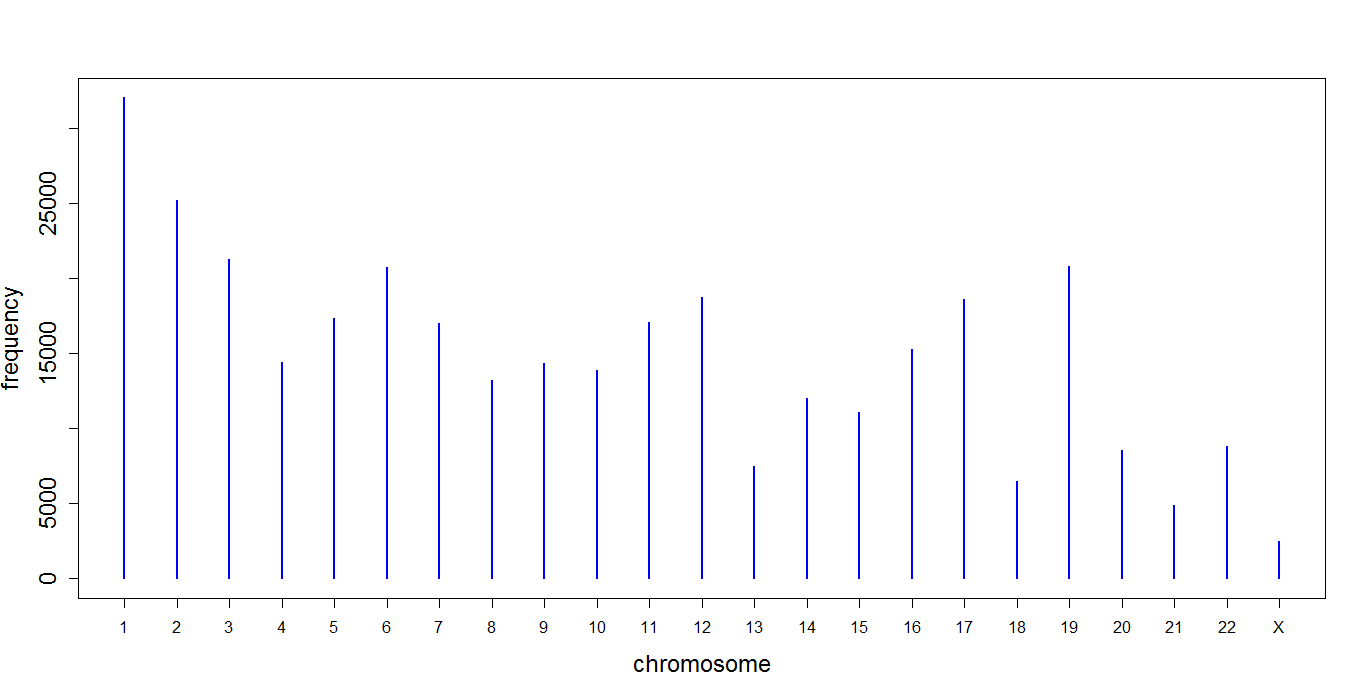 13